Προφίλ Facebook
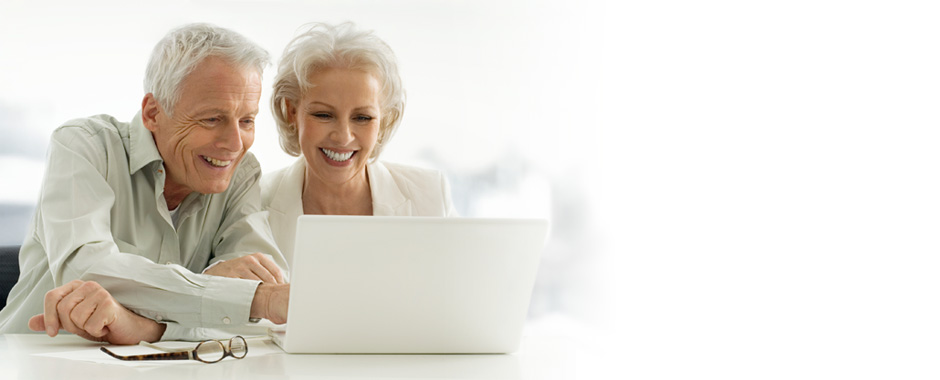 Τι είναι τα μέσα κοινωνικής δικτύωσης
Ο όρος μέσα κοινωνικής δικτύωσης (ή αλλιώς social media) αναφέρεται στα μέσα αλληλεπίδρασης ομάδων ανθρώπων μέσω διαδικτυακών κοινοτήτων.
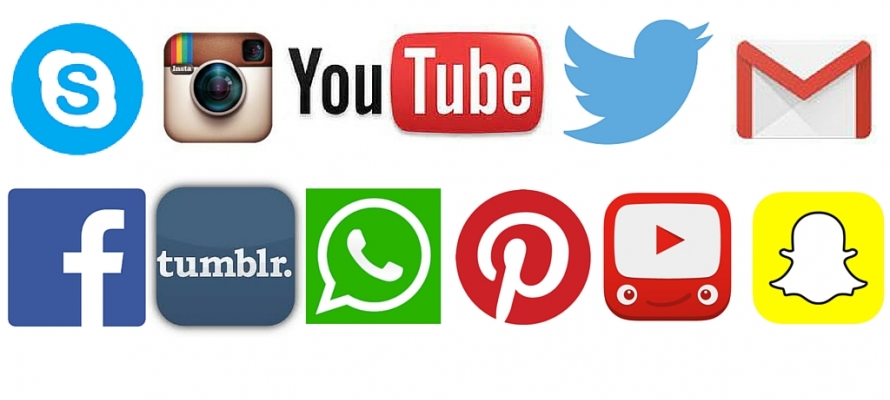 2
Ποια τα κυριότερα μέσα κοινωνικής δικτύωσης στην Ελλάδα
Facebook
Twitter
Ιnstagram
Snapchat
Youtube
WhatsApp
LinkedIn
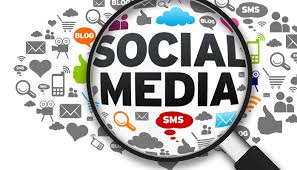 3
Τι μας προσφέρουν τα μέσα κοινωνικής δικτύωσης
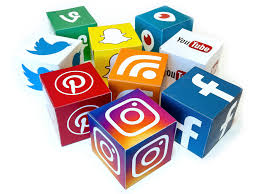 Επικοινωνία 
Νέες γνωριμίες
Ενημέρωση
Εύκολη πρόσβαση σε ψυχαγωγικό περιεχόμενο
Δυνατότητα διεύρυνσης γνώσεων 
Δυνατότητα δημιουργίας και αναζήτησης περιεχομένου
4
Κίνδυνοι μέσων κοινωνικής δικτύωσης
Υπερβολική ενασχόληση
Αποξένωση από τον Πραγματικό Κόσμο
Παραπληροφόρηση
Παραβίαση Ιδιωτικής Ζωής
Υποκλοπή Προσωπικών Δεδομένων
Αποπλάνηση
Ιοί
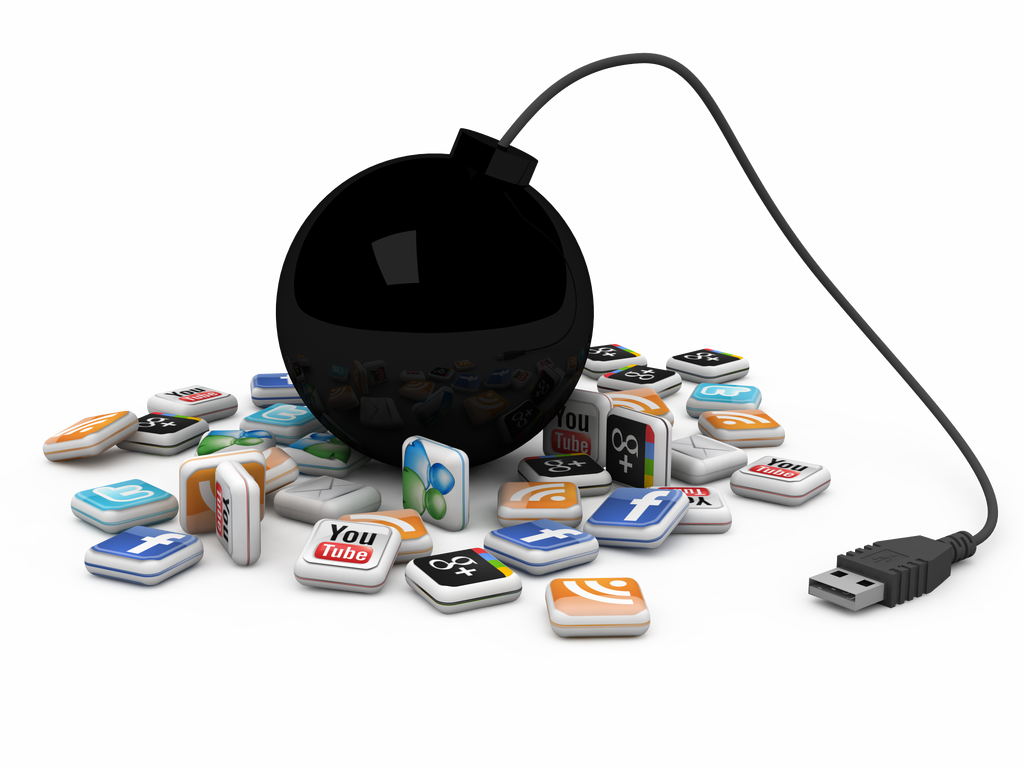 5
Πως ανοίγουμε προφίλ στο Facebook
Μπαίνουμε στη σελίδα του Facebook πληκτρολογώντας www.facebook.com στη γραμμή διεύθυνσης ή Facebook στη γραμμή αναζήτησης της Google.
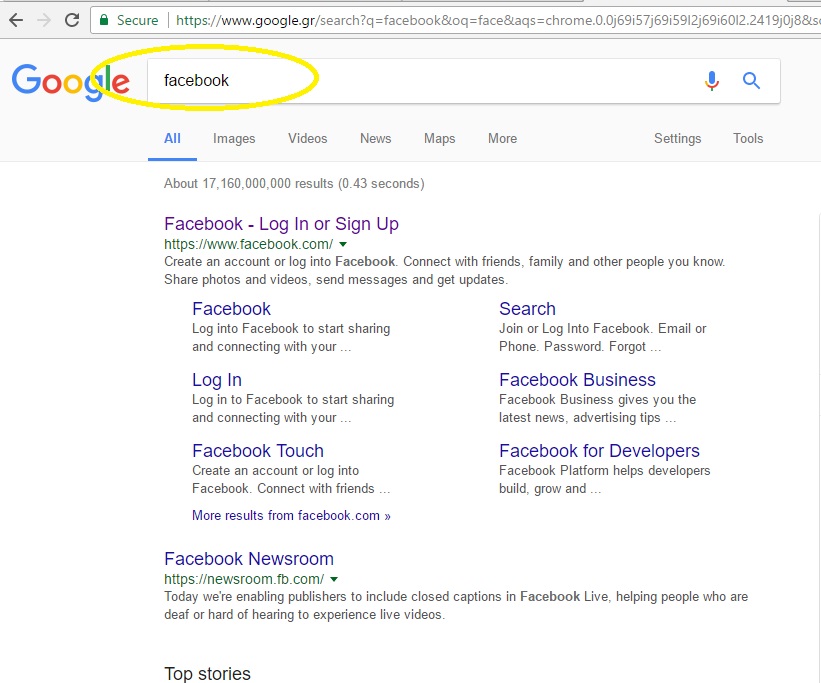 6
Πως ανοίγουμε προφίλ στο Facebook
Μπαίνουμε στη σελίδα του Facebook και συμπληρώνουμε τα στοιχεία μας στη φόρμα δεξιά και εν συνεχεία πατάμε «δημιουργία λογαριασμού».
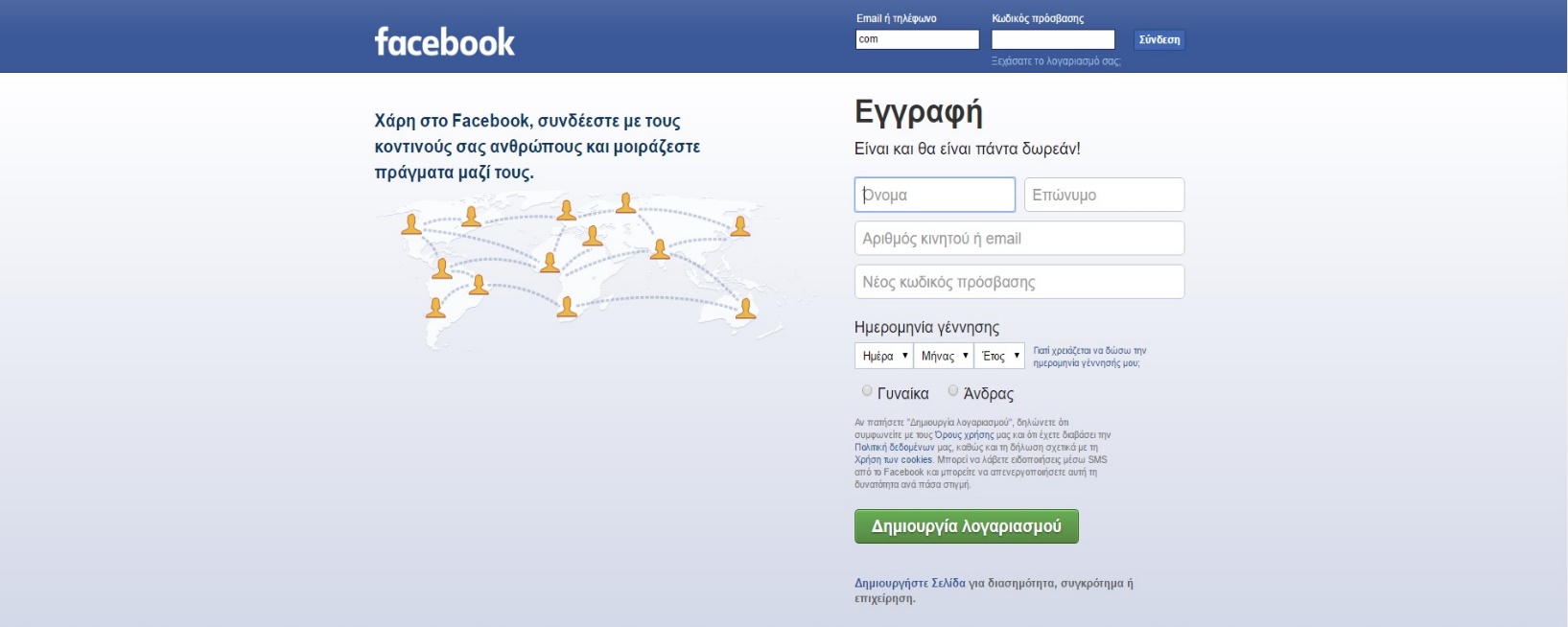 7
Σημείωση: Για να δημιουργήσετε λογαριασμό στο Facebook, πρέπει να δηλώσετε ότι είστε τουλάχιστον 13 ετών διαφορετικά δεν προχωράει στη δημιουργία προφίλ.
8
Πως ανοίγουμε προφίλ στο Facebook
Μόλις πατήσετε το πεδίο «δημιουργία λογαριασμού» το Facebook θα σας ζητήσει επιβεβαίωση του email που έχετε δηλώσει. Μπορείτε να μεταβείτε στο email πατώντας το πεδίο «Σύνδεση στον πάροχο Gmail»
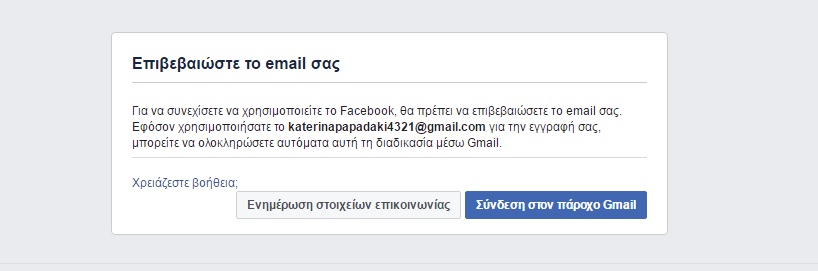 9
Πως ανοίγουμε προφίλ στο Facebook
Εν συνεχεία θα εμφανιστεί το παρακάτω μήνυμα το οποίο επιβεβαιώνει την εγγραφή σας στο Facebook, αρκεί να πατήσετε ΟΚ.
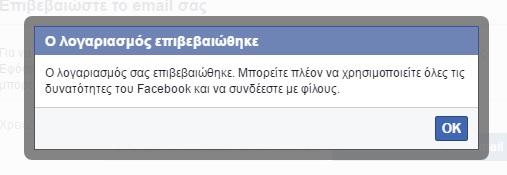 10
Πως ανοίγουμε προφίλ στο Facebook
Θα βρεθείτε σε αυτό το περιβάλλον όπου στο κάτω μέρος μπορείτε να αναζητήσετε φίλους πληκτρολογώντας το ονοματεπώνυμό τους είτε στα αγγλικά είτε στα ελληνικά.
11
Πως ανεβάζουμε μια εικόνα προφίλ στο Facebook
Από το πεδίο «ανεβάστε μια εικόνα προφίλ» μπορείτε να βάλετε τη φωτογραφία σας με μια απλή διαδικασία η οποία περιγράφεται βήμα-βήμα.
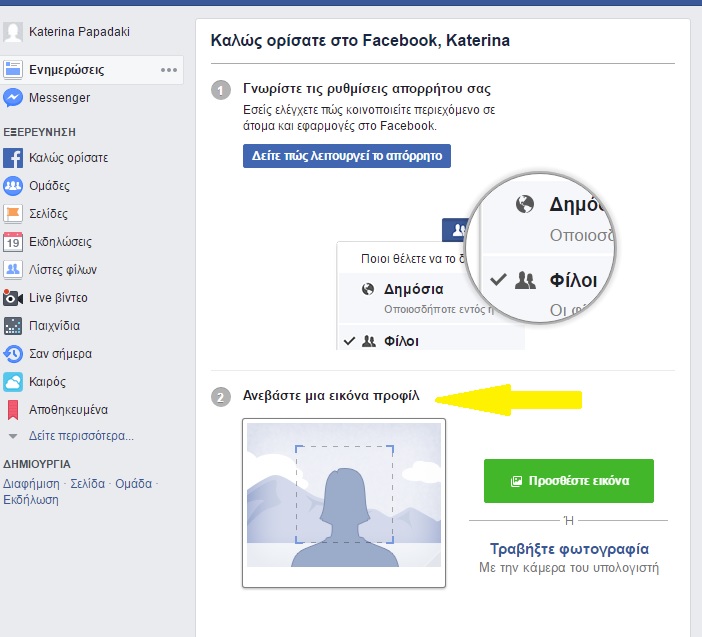 12
Πως μεταβαίνουμε στο προφίλ μας
Από το πεδίο που γράφει το όνομά μας μεταβαίνουμε στο προφίλ μας
13
Πως μεταβαίνουμε στην «Aρχική σελίδα»
Από το πεδίο «Αρχική σελίδα» μεταβαίνουμε σε μια σελίδα όπου συνέχεια ανανεώνονται οι δημοσιεύσεις των φίλων μας και εμφανίζονται και οι καινούριες κοινοποιήσεις.
14
Πως αποδεχόμαστε ή απορρίπτουμε αιτήματα φιλίας
Από αυτά τα δύο πεδία ελέγχουμε τα αιτήματα φιλίας που δεχόμαστε. Μπορούμε να απαντήσουμε θετικά σε ένα αίτημα φιλίας πατώντας την επιβεβαίωση ή να προχωρήσουμε στη διαγραφή του.
15
Πως ανταλλάσσουμε μηνύματα
Από το  πεδίο με το σηματάκι  
ελέγχουμε τα μηνύματά μας. Αν θέλουμε να γράψουμε εμείς ένα νέο μήνυμα  πατάμε στο πεδίο «νέο μήνυμα» πληκτρολογούμε το όνομα που θέλουμε να το στείλουμε, το  μήνυμά μας και εν συνεχεία πατάμε αποστολή ή το πλήκτρο enter.
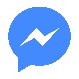 16
Πως βλέπουμε τις «ειδοποιήσεις» μας
Από το σηματάκι 
μπορούμε να δούμε τις ειδοποιήσεις μας.  Από το πεδίο «Ρυθμίσεις» μπορούμε να ορίσουμε τι ειδοποιήσεις θέλουμε να λαμβάνουμε (παλιές-καινούριες κ.α), αν θα έχουν ήχο, από ποιους και πολλά άλλα.
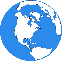 17
Πως μπορούμε να αναζητήσουμε βοήθεια
Από το πεδίο με το ερωτηματικό μπορούμε να μεταβούμε στο κέντρο βοήθειας του Facebook ή πληκτρολογώντας το πρόβλημα που αντιμετωπίζουμε στο πεδίο «πως μπορούμε να βοηθήσουμε» να αναζητήσουμε λύση.
18
Πως αποσυνδεόμαστε από το Facebook
Για να αποσυνδεθούμε από το Facebook κάνουμε κλικ στο σήμα με το βελάκι και εν συνεχεία πατάμε «Αποσύνδεση»
19
Πως κοινοποιούμε στο Facebook
Πατάμε δεξί κλικ με το ποντίκι μας πάνω στο πλαίσιο που γράφει «Τι σκέφτεστε;». Πριν προχωρήσουμε στη δημοσίευση αυτού που γράψαμε μπορούμε να επιλέξουμε το κοινό που θα το δει. Πατώντας στο πλαίσιο «φίλοι» μας δίνονται διάφορες επιλογές  όπως η δημοσίευσή μας να φαίνεται δημόσια ή μόνο στους φίλους μας. 
Επιλέγουμε πατώντας αριστερό κλικ.
20
Ρυθμίσεις απορρήτου στο Facebook
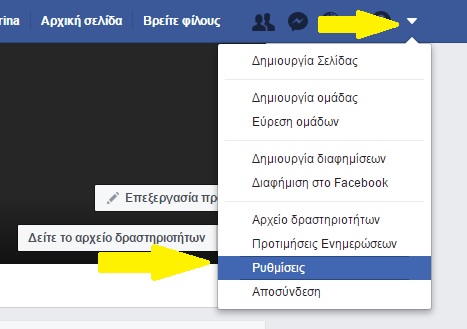 Είναι πολύ σημαντικό για να διαφυλάξουμε την ιδιωτικότητά μας να ορίσουμε τις ρυθμίσεις απορρήτου που επιθυμούμε.
21
Ρυθμίσεις απορρήτου στο Facebook
Πατώντας το πεδίο «Ρυθμίσεις» οδηγούμαστε σε ένα τέτοιο περιβάλλον όπου εκεί μπορούμε να ορίσουμε φίλτρα και εργαλεία για τις δημοσιεύσεις μας και όχι μόνο.
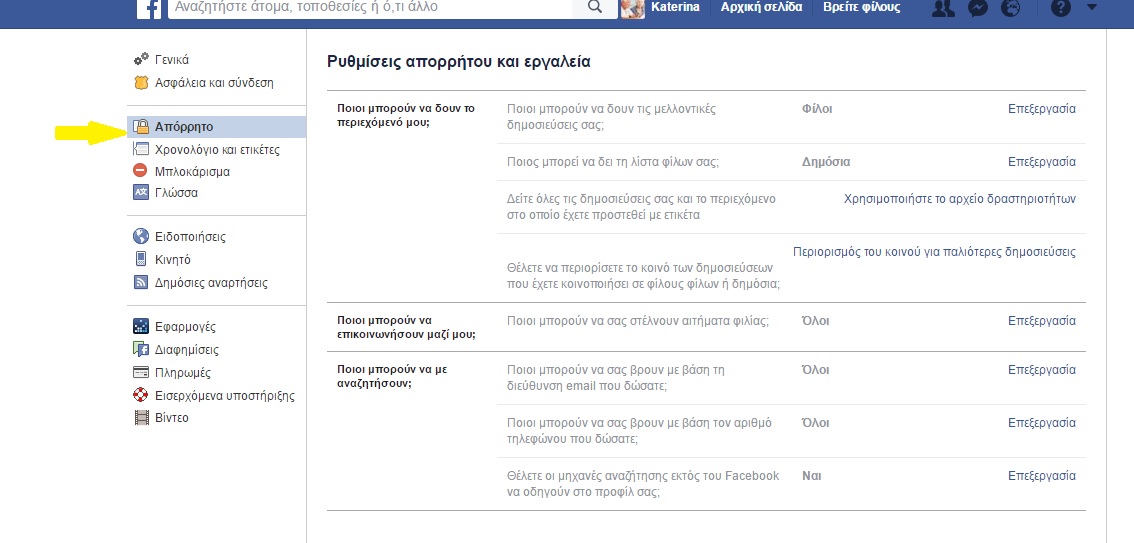 22
Ρυθμίσεις απορρήτου στο Facebook
Περισσότερες και αναλυτικές οδηγίες για τη χρήση του Facebook μπορείτε να βρείτε στο ΚΕΝΤΡΟ ΒΟΗΘΕΙΑΣ ΤΟΥ FACEBOOK στο:

https://www.facebook.com/help/?helpref=hc_global_nav
23
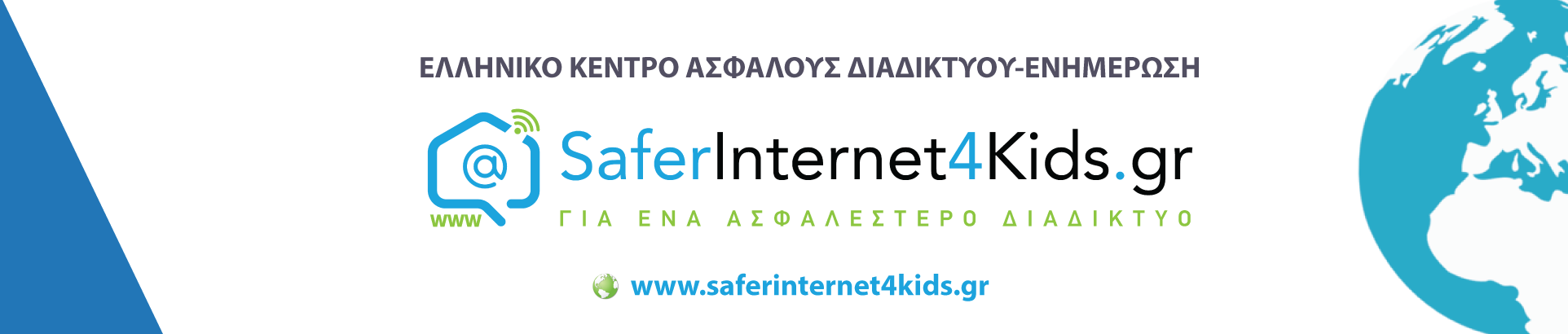 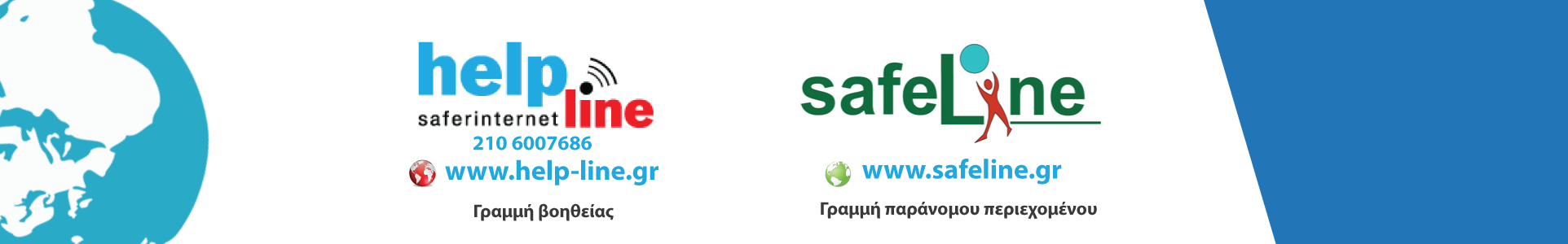 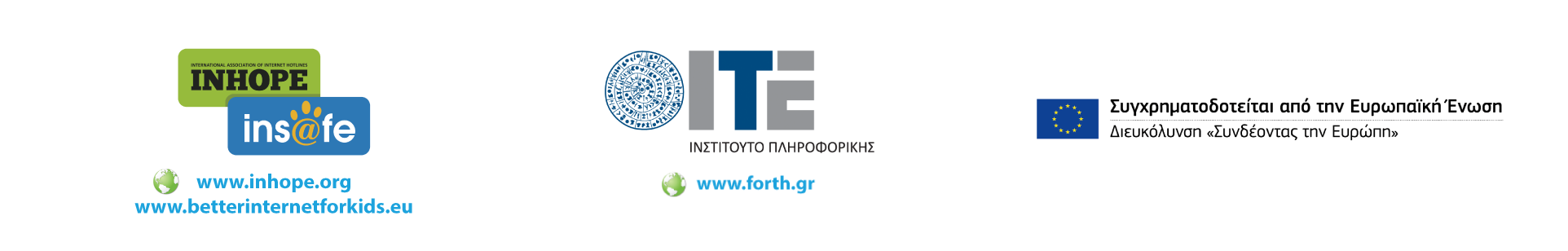